Sistema Educativo Secondario in Italia
Ordinamento, Esami di Idoneità e Integrativi, Filiera Tecnico-Professionale, Formazione Professionale ed Esame di Stato
Ordinamento della Scuola Secondaria di Secondo Grado
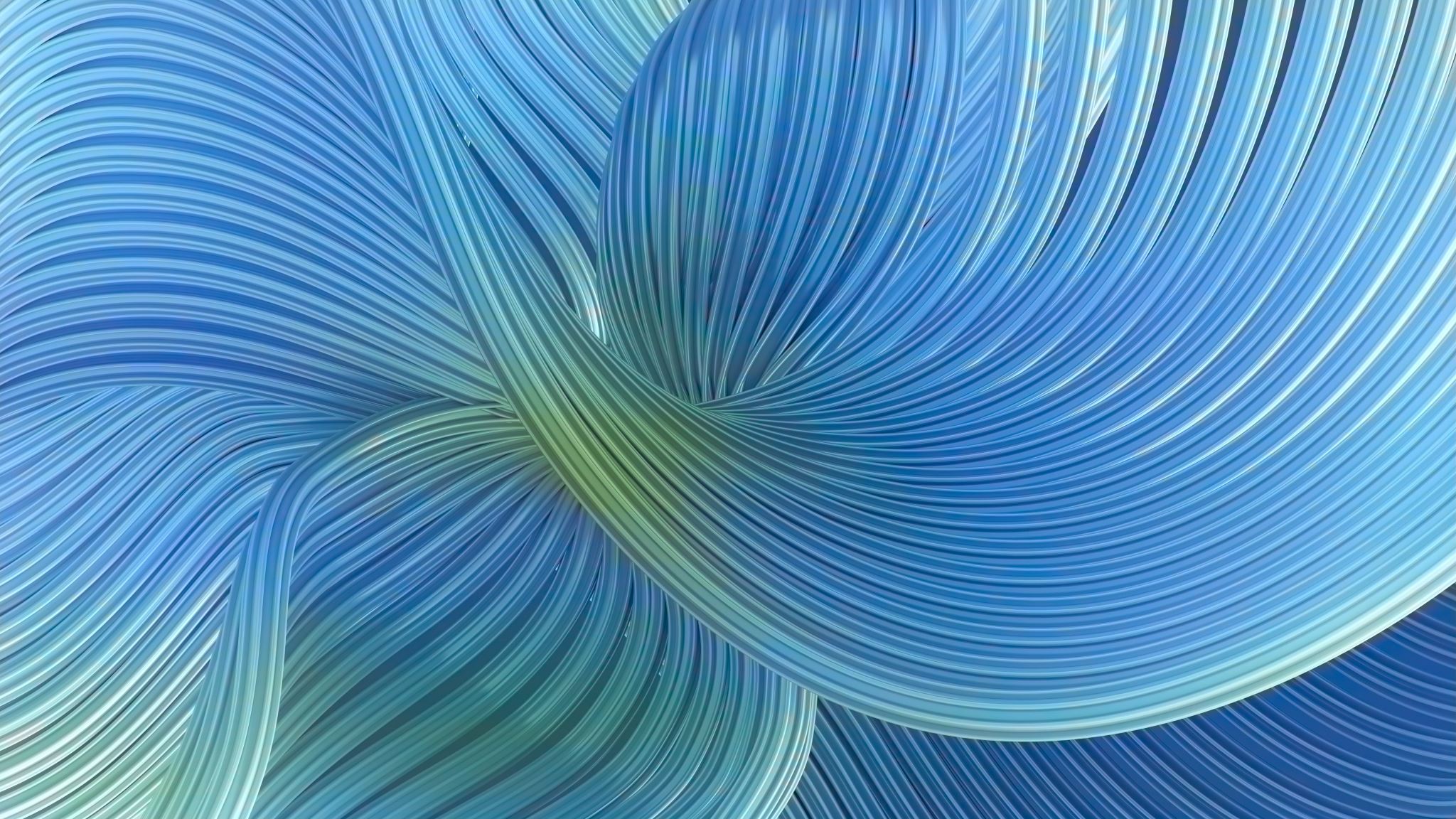 Esami di Idoneità: Destinatari e Modalità
Esami Integrativi: Chi può sostenerli?
Filiera Tecnico-Professionale (4+2)
Formazione Professionale Triennale e Quadriennale (IeFP)
Esame di Stato (Maturità): Struttura e Prove
Valutazione dell'Esame di Stato
Conclusioni e Considerazioni Finali